Georgia School Superintendents Association
April 16, 2025
Number of Rural Students
The number of students attending public schools located in a district classified as rural by the U.S. Census Bureau.
TX
777,540
1
NC
481,044
2
GA
468,932
3
200,000
300,000
400,000
500,000
600,000
700,000
100,000
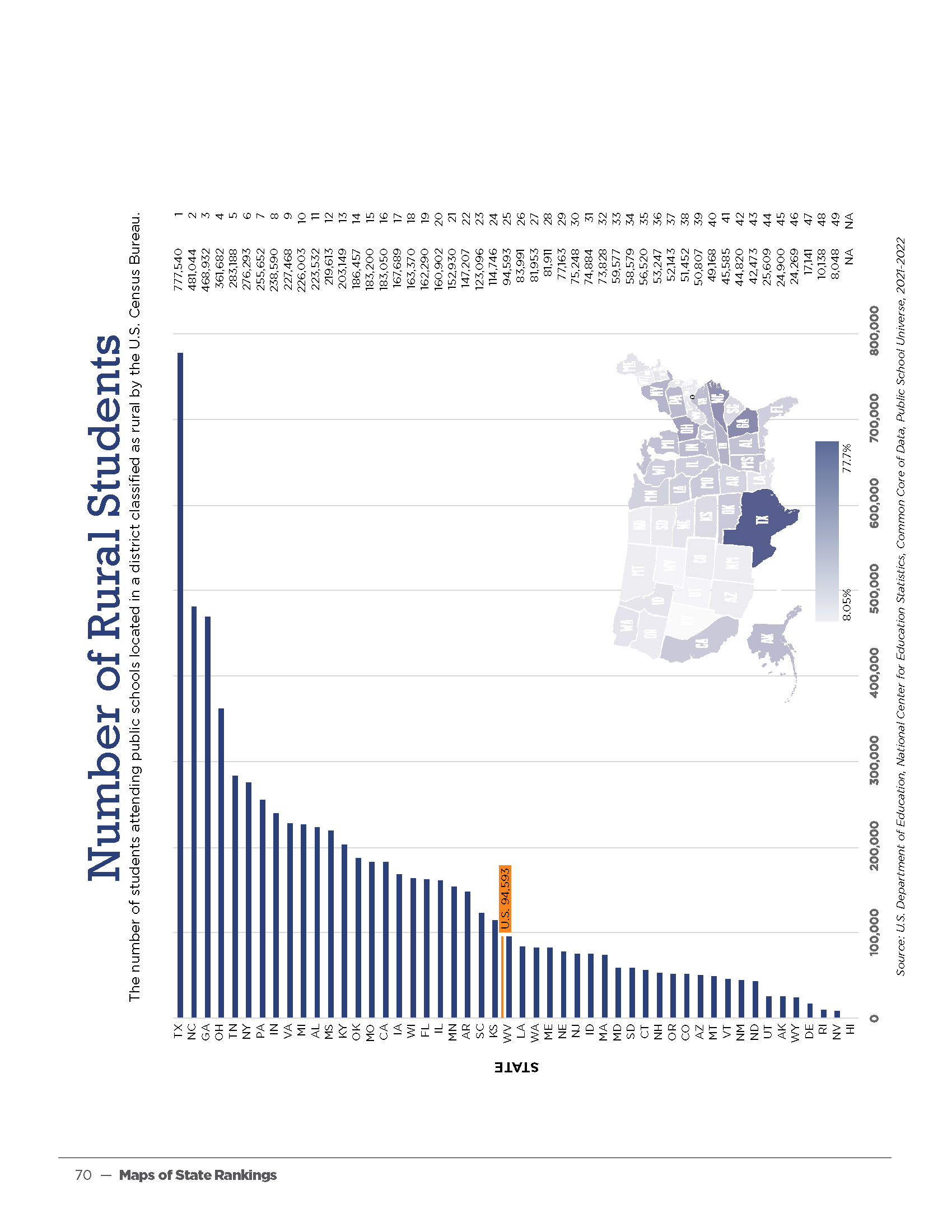 Image from Why Rural Matters 2023 by The National Rural Education Association
[Speaker Notes: Why Rural Matters Source: U.S. Department of Education, National Center for Education Statistics, Common Core of Data, Public School Universe, 2021-2022]
Politics
Politics is who gets what, when, and how.

				Dr. Harold Lasswell
Political Scientist and Communications Theorist
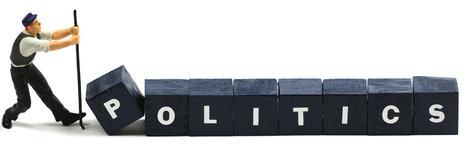 The traditional view sees organizations as created and controlled by legitimate authorities who set goals, design structure, hire and manage employees, and ensure pursuit of the right objectives. The political view frames a different world: Organizations are coalitions composed of individuals and groups with enduring differences who live in a world of scarce resources. That puts power and conflict at the center of organizational decision making.
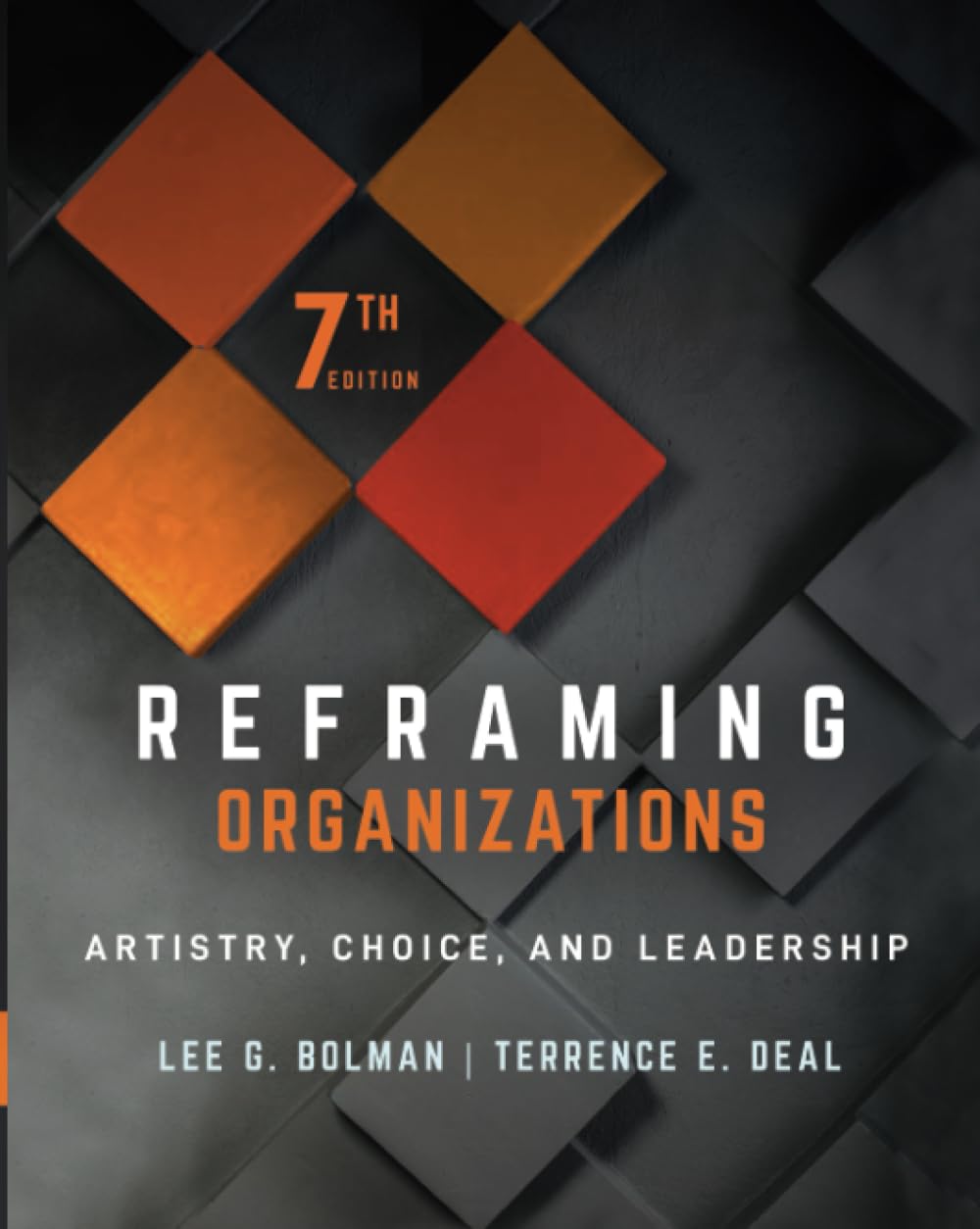 Reframing Organizations: Artistry, Choice, and Leadership
Lee G. Bolman and Terrence E. Deal, 2021, p. 209
Seven Deadly Sins
Wealth without work 
Pleasure without conscience 
Science without humanity 
Knowledge without character 
Politics without principle 
Commerce without morality 
Worship without sacrifice

				                   Mahatma Gandhi
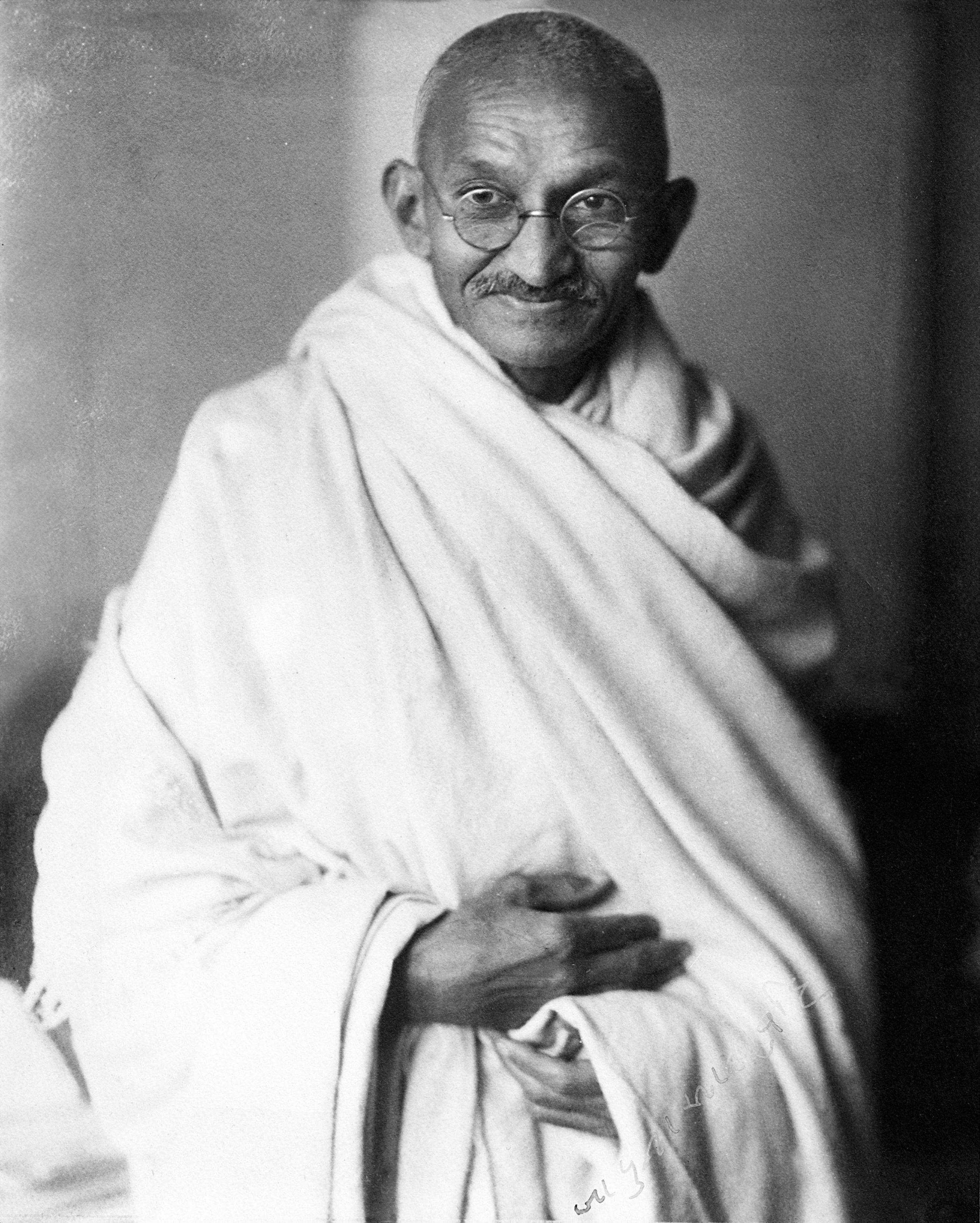 Gandhi image royalty free / copyright expired
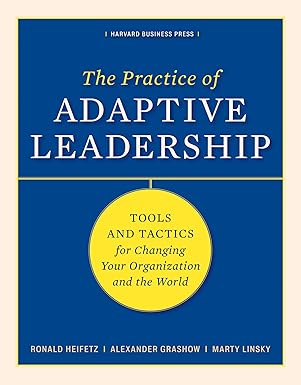 The most common cause of failure in leadership is produced by treating adaptive challenges as if they were technical problems.
The Practice of Adaptive Leadership: 
Tools and Tactics for Changing Your Organization and the World
Ronald Heifetz, Alexander Grashow, and Marty Linsky, 2009, p. 19
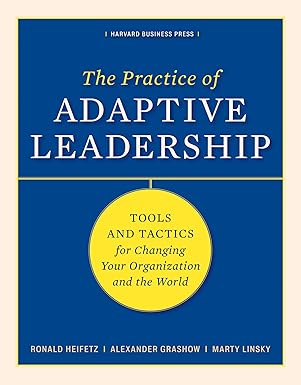 Technical problems … have known solutions. Adaptive challenges can only be addressed through changes in people’s priorities, beliefs, habits, and loyalties.
The Practice of Adaptive Leadership, p. 19
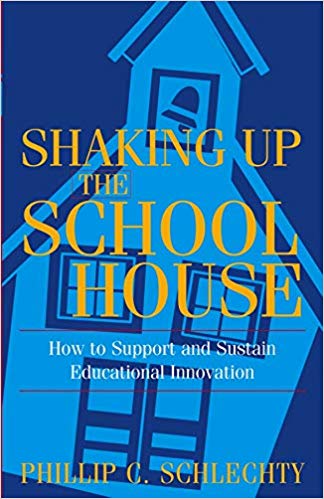 The Climate of Complaint
Taking a romantic view of the past in relation to the present often translates into misguided policies and acerbic commentary, summed up in the battle cry “back to the basics.” But how, it should be asked, can we go back to where we have never been.
Shaking Up the Schoolhouse: How to Support and Sustain Educational Innovation
Phillip C. Schlechty, 2001, p. 7
Educational Attainment (percentage of persons 25 years and older)
Source: U.S. Census Bureau
The Problem Defined
Expectations
Performance
2000
1900
1950
Present
What is different today?
National politics is now local
Legislators are usurping the authority of local school boards
School leaders are confronted with more issues of morality
Church-state boundaries are being challenged
Privatization has more political and financial support (although I am not sure it has more public support)
Funding cuts are more about sending a message than about fiscal responsibility
Politics
Partisanship
Seismic Shifts
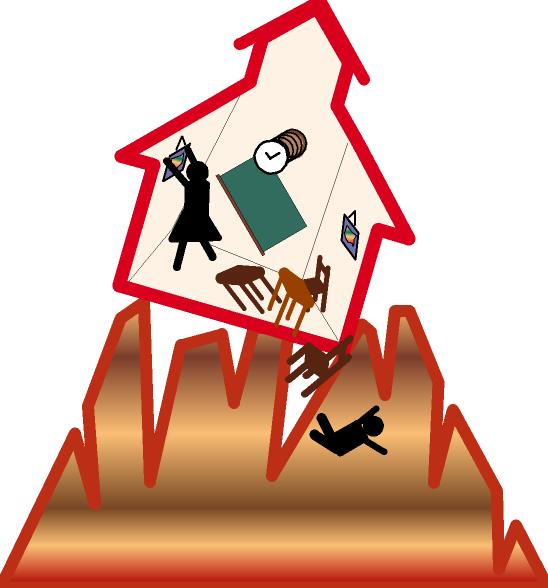 Competition for Hearts and Minds of Children
Social Media
Attention—Screens vs. Schoolwork
Artificial Intelligence
Virtual School
Homeschool
Privatization, Including Vouchers
Common Good
Particular Interests
Our Tax Dollars
My Tax Dollars
Parents as Shrinking Majority
Much of the rhetoric surrounding the voucher movement is based on “the rights of parents to choose.” What is overlooked is that when the right of parents to unfettered choice is guaranteed then the nonparents, who now pay the majority of the taxes, lose even the semblance of control over the way their money is to be spent. Education under these circumstances becomes an entitlement and a private right rather than a civic duty and a public good . … In the long run, this condition can serve only to further estrange senior citizens and nonparent taxpayers from the schools.
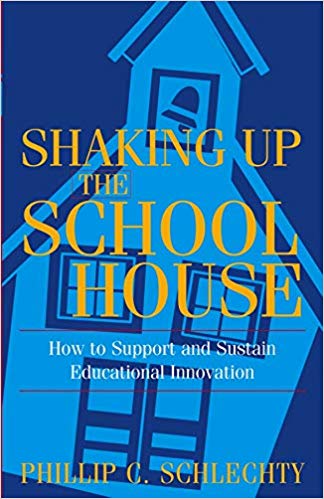 Shaking Up the Schoolhouse: How to Support and Sustain Educational Innovation
Phillip C. Schlechty, 2001, p. 13
In the short term, what individual parents want for their children may not be in the general interest or promote the common good. For example, in 1945, few white parents in the South were demanding that schools be desegregated. Today, few Americans, including those from the South, would publicly defend separate but equal as anything other than separate and evil.
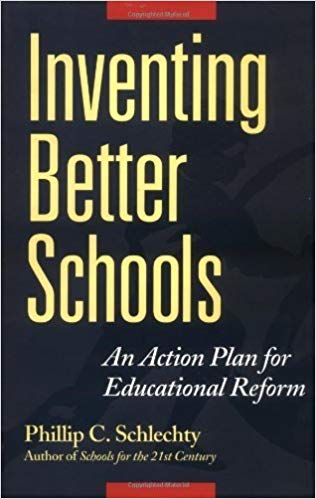 Inventing Better Schools: An Action Plan for Educational Reform
Phillip C. Schlechty, 1997, p. 80
Community
Groups
[Horace Mann] spearheaded the Common School Movement, ensuring that every child could receive a basic education funded by local taxes. His influence soon spread beyond Massachusetts as more states took up the idea of universal schooling.Mann's commitment to the Common School sprang from his belief that political stability and social harmony depended on education: a basic level of literacy and the inculcation of common public ideals.
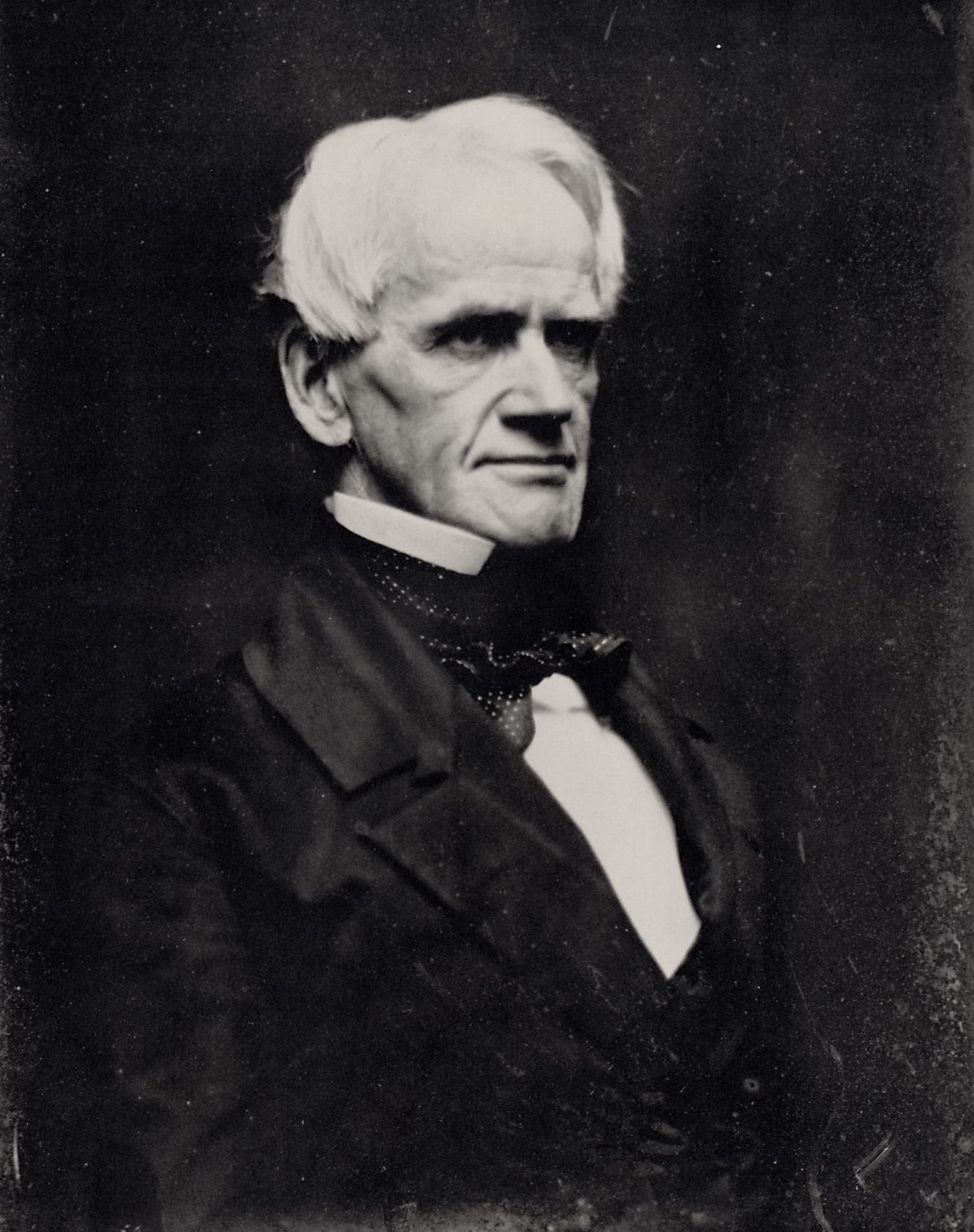 Southworth & Hawes
https://www.pbs.org/onlyateacher/horace
Community Schools
Government Schools
Shared Ordeals… an experience that would be debilitating if borne alone but can be exhilarating when shared with others who have the same risks and feelings of uncertainty. Such an experience can build a sense of community and purpose beyond oneself and beyond the immediate milieu in which one is currently operating.
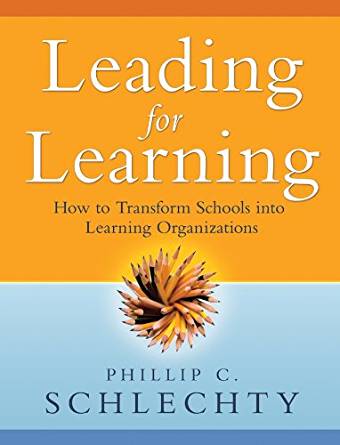 Leading for Learning: How to Transform Schools into Learning Organizations
Phillip C. Schlechty, 2009, p. 267
Position Schools as Community Institutions as Opposed to Governmental Agencies
Schools as Governmental Agencies Enforcing Policies and Implementing Programs vs. Schools as Community Institutions Serving Children and FamiliesCreating Common Understandings
ESSER
HRS
LEA
PBL
AT
DBL
SIPPS
NOREP
Title I
CCSS
SBA
ADA
MAP
OT
NAEP
TESOL
IEP
AAC
IM
PT
NCLB
PBIS
OG
FAPE
NGSS
ID
STEM
OER
IEE
ELAC
ELA
OHI
RTI
ELD
Title IX
504
ASD
DIBELS
UDL
SLP
TBI
SMP
SIP
ED
LMS
BIP
WIDA
DEI
EL
IDEA
ESY
SEL
MTSS
AI
FBA
VI
F&B
STEAM
LRE
Instruction Acronyms
HI
Special Education (not including those already mentioned)
Needs and WantsTwo Gut Values have emerged as the most important from today forward: authenticity and community. People are starved for belonging and will pay special heed to leaders who unite them and rally them to a great or common cause. They are tired of phoniness and failure in politics, business, and religion, and, with their emerging power, can find or create alternatives to the institutions that fail them.

Applebee’s America: 
How Successful Political, Business, and Religious Leaders Connect with the New American CommunityRon Fournier, Douglas B. Sosnik, and Matthew J. Dowd, 2006, p. 220
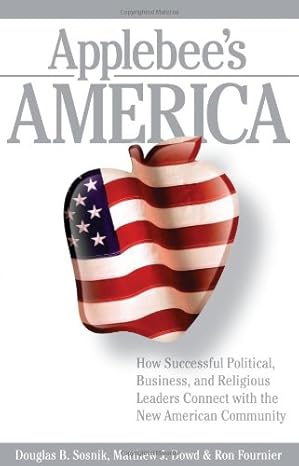 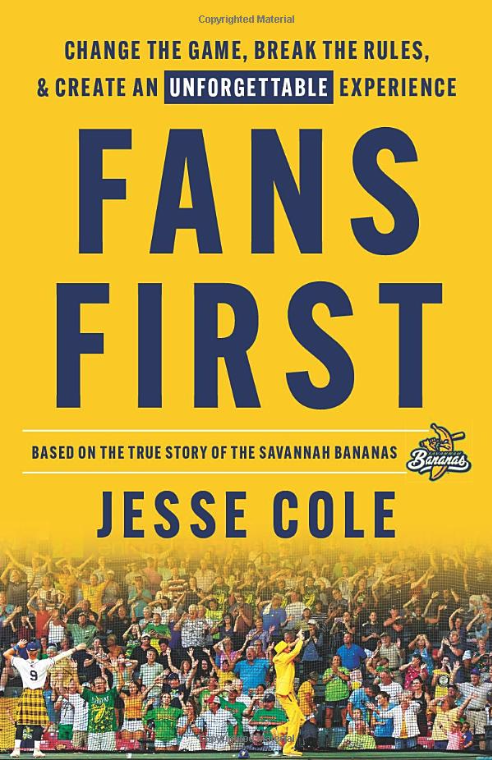 Get in Your Fans’ Shoes.
Everything that a fan would notice, we want to notice—because it’s those little things they’ll tell their friends and family about.
Fans First: Change the Game, Break the Rules, & Create an Unforgettable Experience
Jesse Cole, 2022, p. 334
NavigatorsAmericans are actually more dependent on people they know and trust to guide them through the treacherous tides of change—people we call Navigators.A Navigator is anybody who influences an opinion in peer-to-peer conversation.
Applebee’s America: 
How Successful Political, Business, and Religious Leaders Connect with the New American CommunityRon Fournier, Douglas B. Sosnik, and Matthew J. Dowd, 2006, p. 181
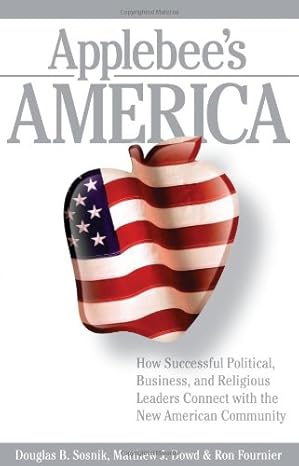 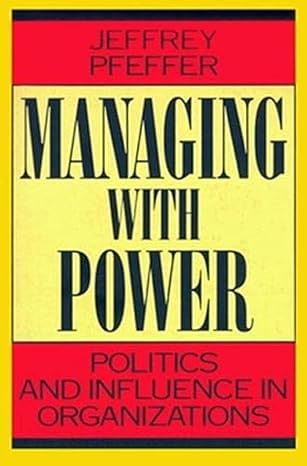 In Jeffrey Pfeffer’s book, Managing with Power: Politics and Influence in Organizations, he stressed the importance of “… knowing how others think and what they care about so that your agenda responds to their concerns.”
Managing with Power: Politics and Influence in Organizations
 Jeffrey Pfeffer, 1992
Superintendent as Moral and Intellectual LeaderWhat does this mean?
What are you for?
What do you believe?
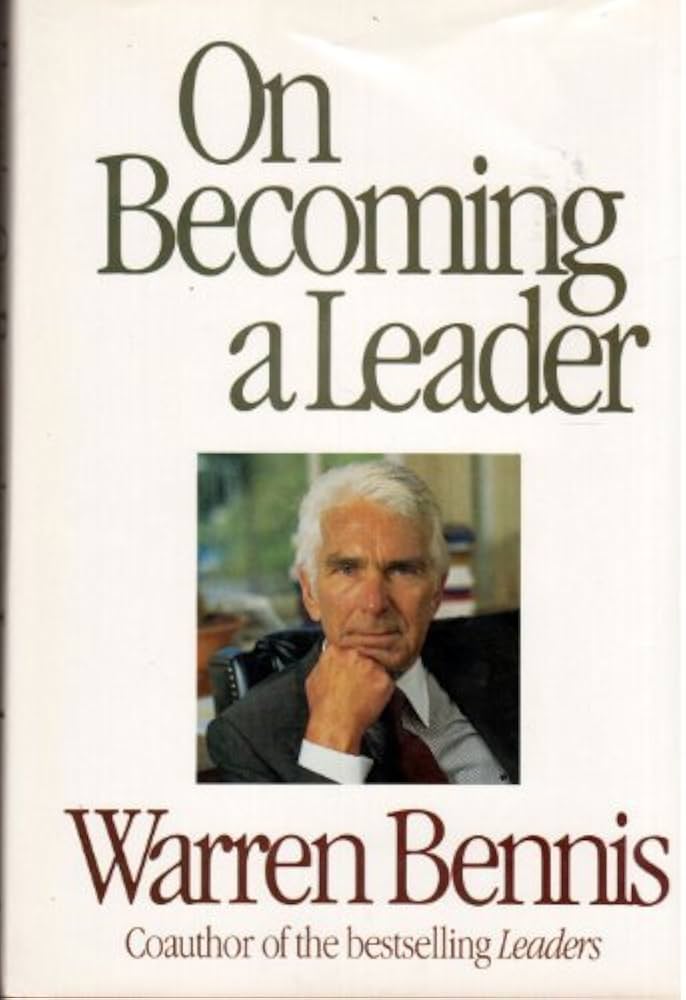 Reflection from Warren Bennis on his role as a university president: “It struck me that I was effective when I knew what I wanted.”
On Becoming a Leader
Warren Bennis, 1989, p. 20
The Problem Defined
Expectations
Performance
2000
1900
1950
Present
Develop a Process and Follow It
Establish Authentic Relationships
Especially with the Board
Board’s Role
Superintendent’s Role
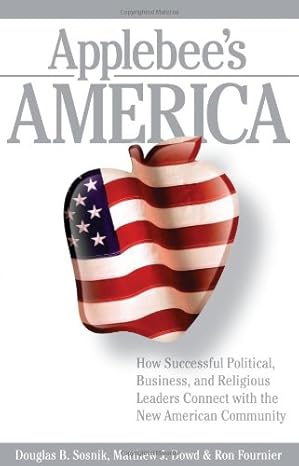 Leadership and Authentic Relationships… political, business, and religious leaders don't need our help in fooling the public. But they do need to be reminded that the road to success in politics, products, and pews is to build authentic relationships with the people they serve.
Applebee’s America: 
How Successful Political, Business, and Religious Leaders Connect with the New American CommunityRon Fournier, Douglas B. Sosnik, and Matthew J. Dowd, 2006, p. 218
Which of the statements below best describes our board?
Board as Leaders
Board as Partisans
Faction Building
Building Community
Effective Management
Advocating for Youth
Building Community
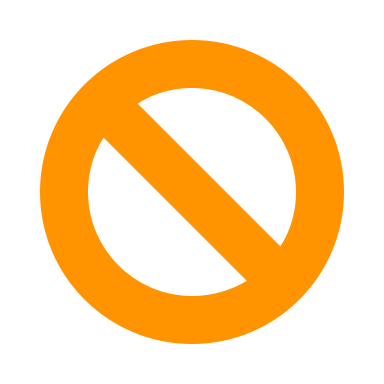 Effective Management
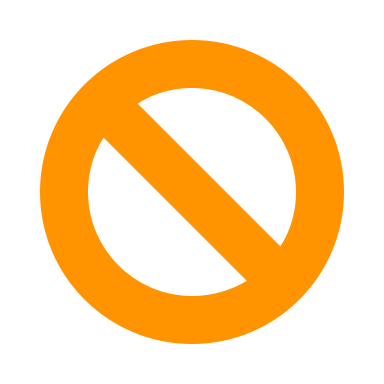 Advocating for Youth
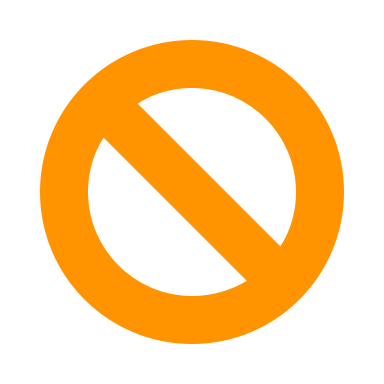 Be the Best You Can Be
Images of School
Core
Business
Student
as:
Parent 
as:
Teacher
as:
Principal
as:
Supt. &
CO 
as:
School 
Board 
as:
Likely
Classroom 
Profiles
Level of
Student
Learning
Bloom’s
Taxonomy
Guiding 
Metaphor
Designing 
Engaging
Academic Work 
for Students & 
Leading Them to 
Success 
in That Work
Volunteer &
Knowledge 
Worker
Partner &
Member of
the School
Community
Leader,
Designer, &
Guide to
Instruction
Leader of
Leaders
Moral and 
Intellectual
Leader &
Capacity 
Builders
Community
Builders &
Advocates
for Schools
Highly
Engaged
Create,
Evaluate,
Analyze,
Apply,
Understand,
Remember
Learning
Organization
Analyze,
Apply,
Understand,
& Sometimes
Remember
Long Term
Diagnosis,
Prescription, 
&
Treatment
Client
Guarantor
&
Questionable
Ally
Professional
Performer & 
Presenter, or
Clinician &
Diagnostician
Chief of
Staff
CEO &
Technicians
and Support
Staff
Board of
Directors
Well
Managed
Professional
Service
Delivery
Organization
Testing,
Remediation,
&
Reporting
Raw Material
& Product
Supply
Source &
Determinant
of Product
Quality
Skilled
Worker
Shop 
Foreman
Plant
Manager &
Inspectors
and
Supervisors
Owners &
Advocates
Passive 
Congenial
Understand,
but 
Unlikely
to Remember
Long Term
Factory
Labeling,
Categorizing,
Placement,
& Recording
Excess
Inventory
Primary 
Shipper &
Receiver
Clerk &
Keeper
of Records
Midlevel
Bureaucrat
& Keeper
of the Keys
Property
Manager &
Directors of
Maintenance,
Shipping, and
Personnel
Safety
Inspectors
&
Fire Marshals
Threatened
Learn Little
Warehouse
Students 
Develop 
Negative
Attitudes 
Toward 
Disciplined
Learning
Containment,
 Monitoring,
 Corrective Action, 
& Punishment
Inmate
Distrusted
Visitor
Guard
Warden
Bureau Chief &
Department
Directors, 
Hearing 
Officers, and 
Parole Officers
Hearing
Officers
&
Parole Board
Conflict 
Habituated
Prison
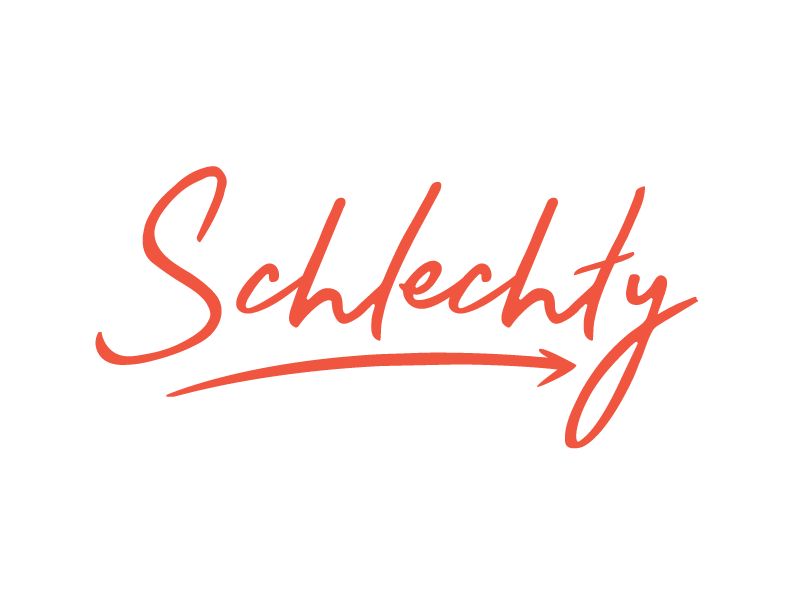 © 2005 Phillip C. Schlechty.  All rights reserved.
[Speaker Notes: Thinglink: https://www.thinglink.com/card/1619437079349952515]
Partisanship
Politics
Government Schools
Community Schools
Groups
Community
Particular Interests
Common Interests
Our Tax Dollars
My Tax Dollars